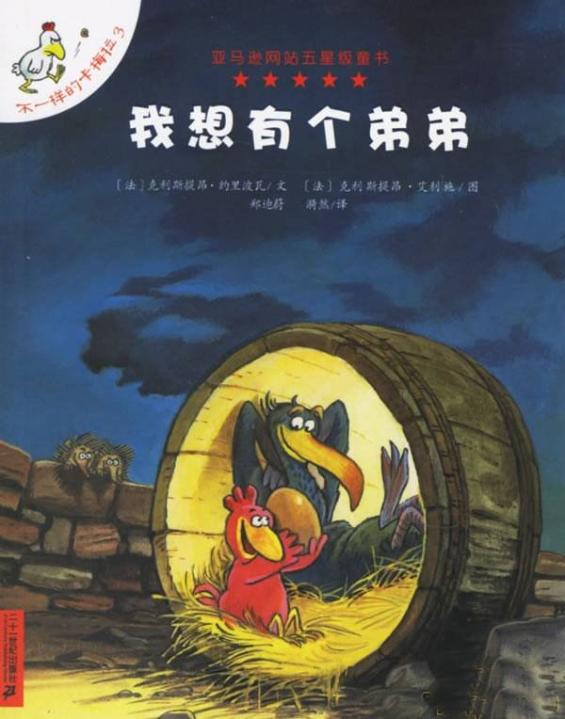 第一PPT模板网-WWW.1PPT.COM
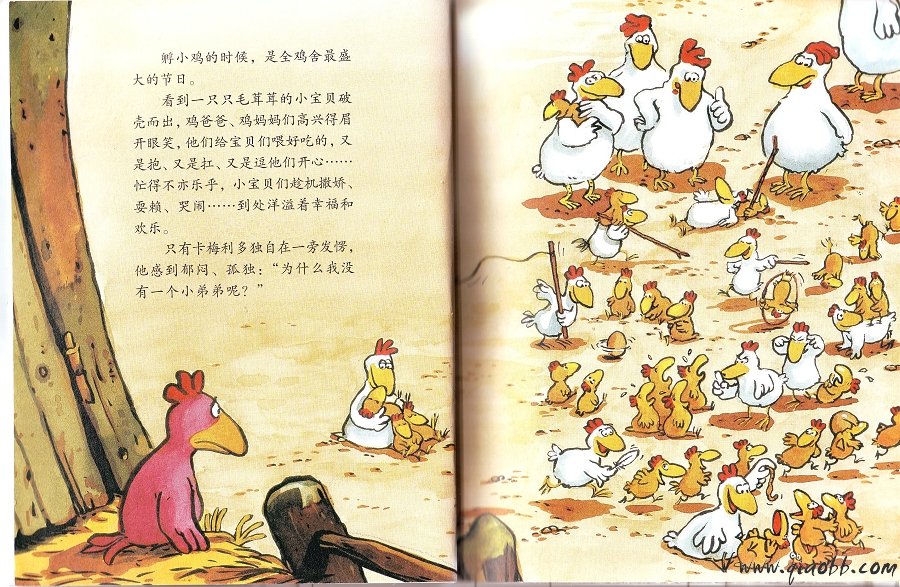 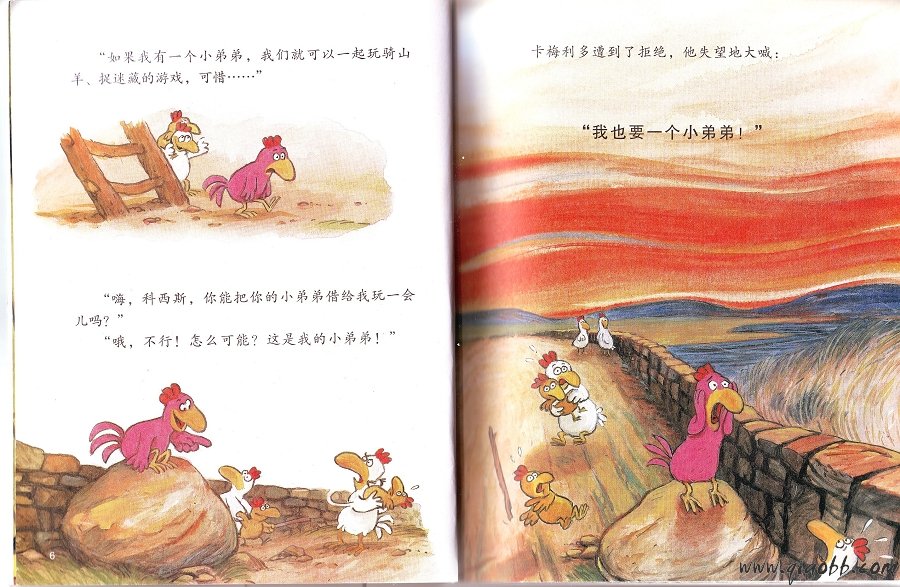 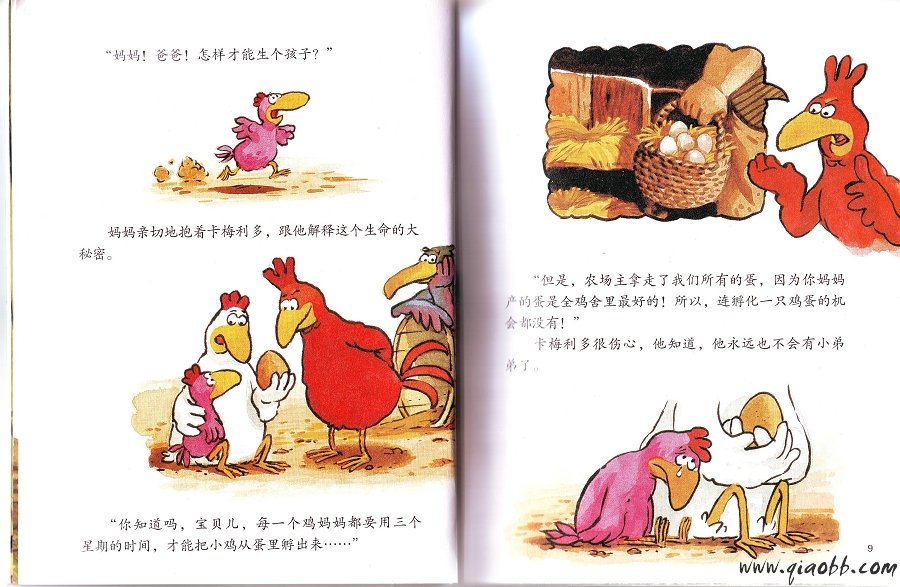 PPT模板：www.1ppt.com/moban/                  PPT素材：www.1ppt.com/sucai/
PPT背景：www.1ppt.com/beijing/                   PPT图表：www.1ppt.com/tubiao/      
PPT下载：www.1ppt.com/xiazai/                     PPT教程： www.1ppt.com/powerpoint/      
资料下载：www.1ppt.com/ziliao/                   范文下载：www.1ppt.com/fanwen/             
试卷下载：www.1ppt.com/shiti/                     教案下载：www.1ppt.com/jiaoan/               
PPT论坛：www.1ppt.cn                                     PPT课件：www.1ppt.com/kejian/ 
语文课件：www.1ppt.com/kejian/yuwen/    数学课件：www.1ppt.com/kejian/shuxue/ 
英语课件：www.1ppt.com/kejian/yingyu/    美术课件：www.1ppt.com/kejian/meishu/ 
科学课件：www.1ppt.com/kejian/kexue/     物理课件：www.1ppt.com/kejian/wuli/ 
化学课件：www.1ppt.com/kejian/huaxue/  生物课件：www.1ppt.com/kejian/shengwu/ 
地理课件：www.1ppt.com/kejian/dili/          历史课件：www.1ppt.com/kejian/lishi/
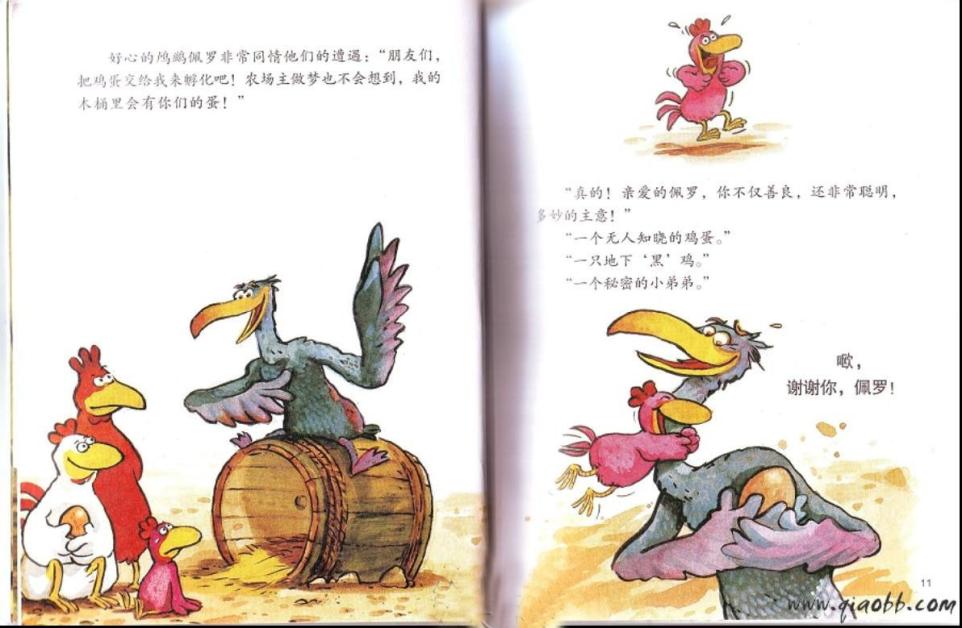 [Speaker Notes: PPT模板：www.1ppt.com/moban/                  PPT素材：www.1ppt.com/sucai/
PPT背景：www.1ppt.com/beijing/                   PPT图表：www.1ppt.com/tubiao/      
PPT下载：www.1ppt.com/xiazai/                     PPT教程： www.1ppt.com/powerpoint/      
资料下载：www.1ppt.com/ziliao/                   范文下载：www.1ppt.com/fanwen/             
试卷下载：www.1ppt.com/shiti/                     教案下载：www.1ppt.com/jiaoan/               
PPT论坛：www.1ppt.cn                                      PPT课件：www.1ppt.com/kejian/ 
语文课件：www.1ppt.com/kejian/yuwen/    数学课件：www.1ppt.com/kejian/shuxue/ 
英语课件：www.1ppt.com/kejian/yingyu/    美术课件：www.1ppt.com/kejian/meishu/ 
科学课件：www.1ppt.com/kejian/kexue/     物理课件：www.1ppt.com/kejian/wuli/ 
化学课件：www.1ppt.com/kejian/huaxue/  生物课件：www.1ppt.com/kejian/shengwu/ 
地理课件：www.1ppt.com/kejian/dili/          历史课件：www.1ppt.com/kejian/lishi/]
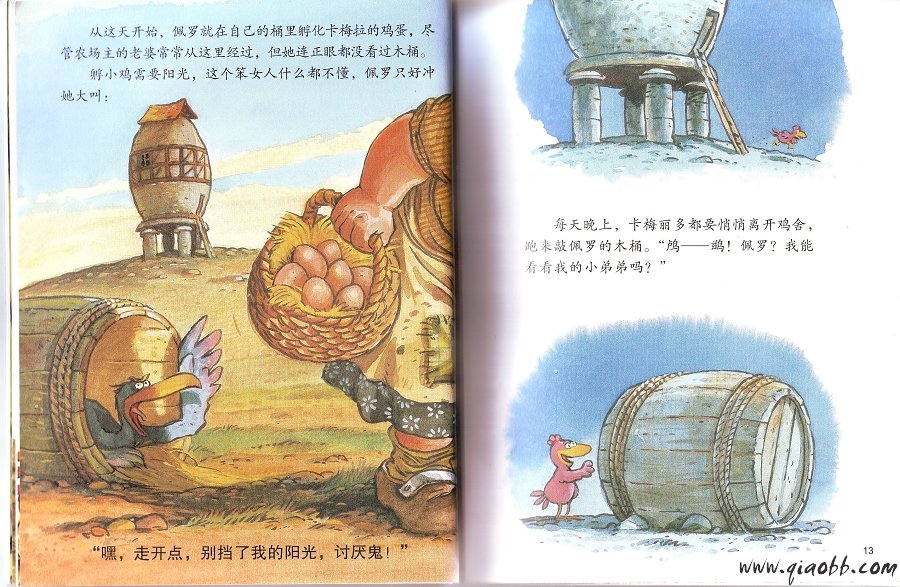 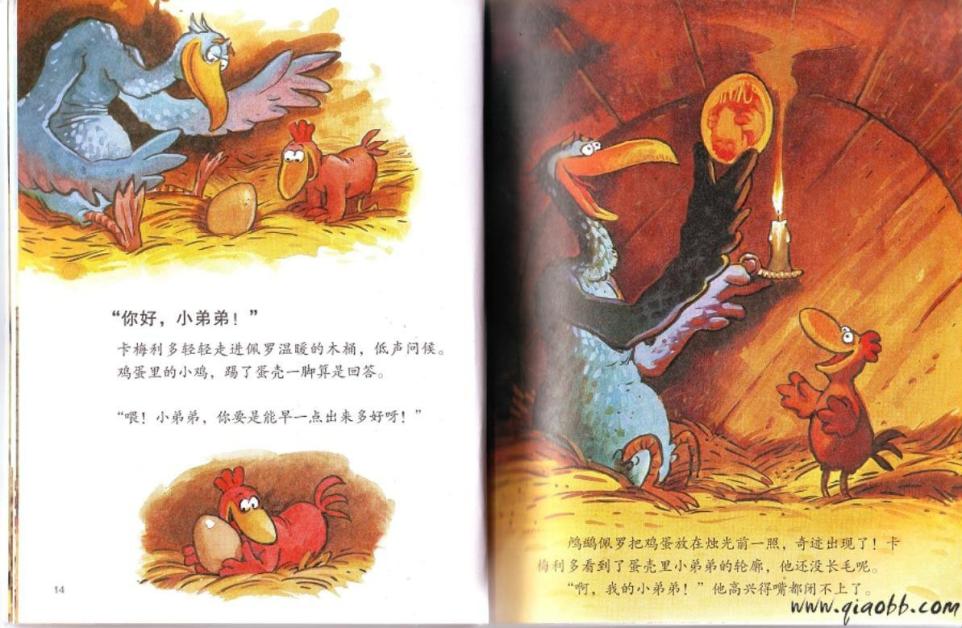 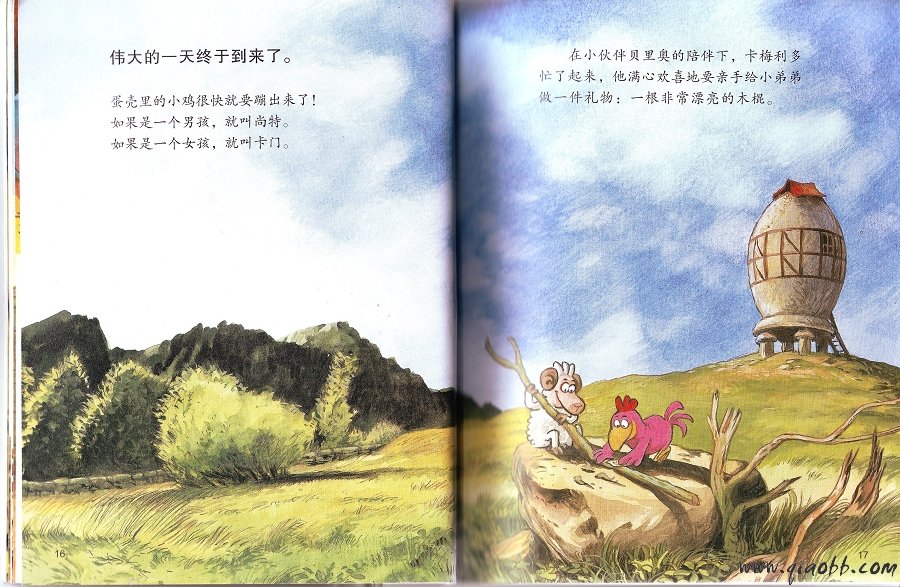 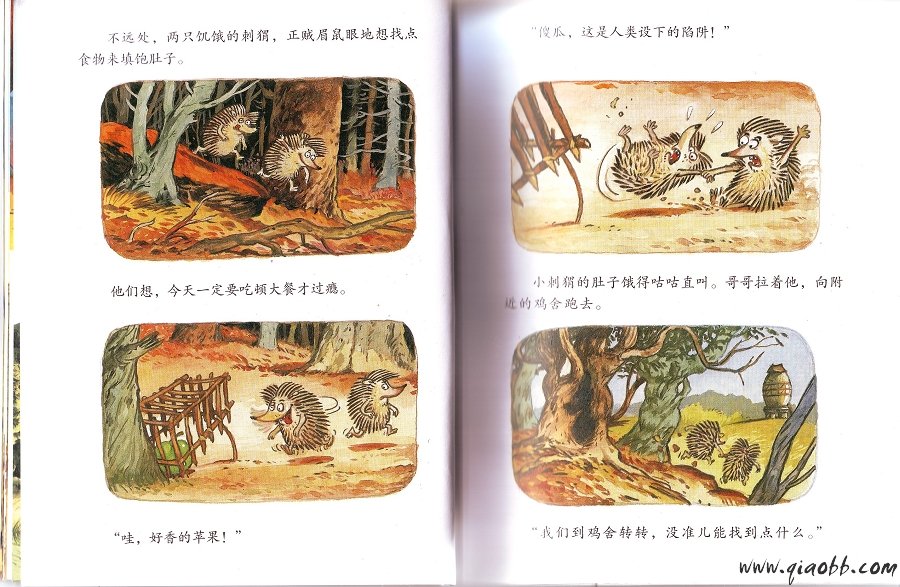 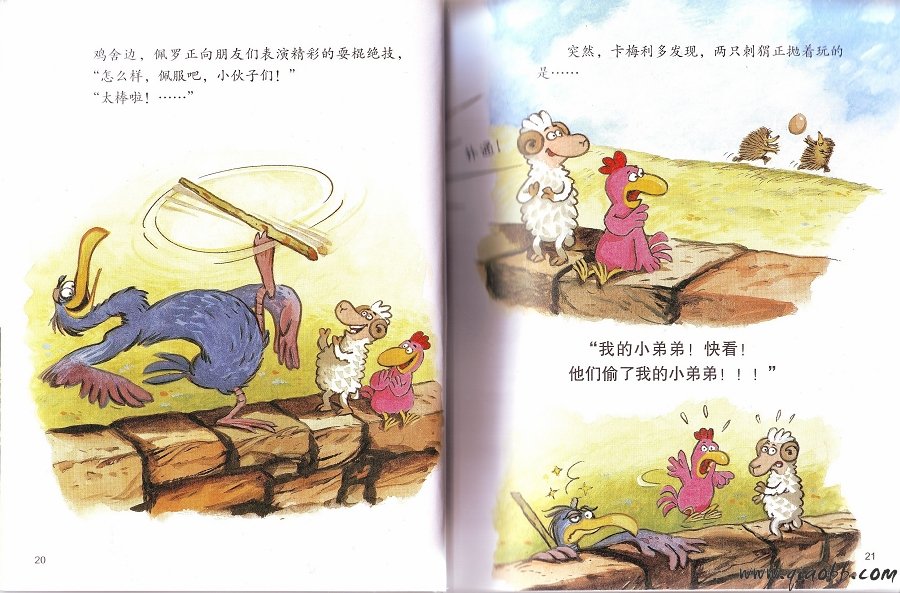 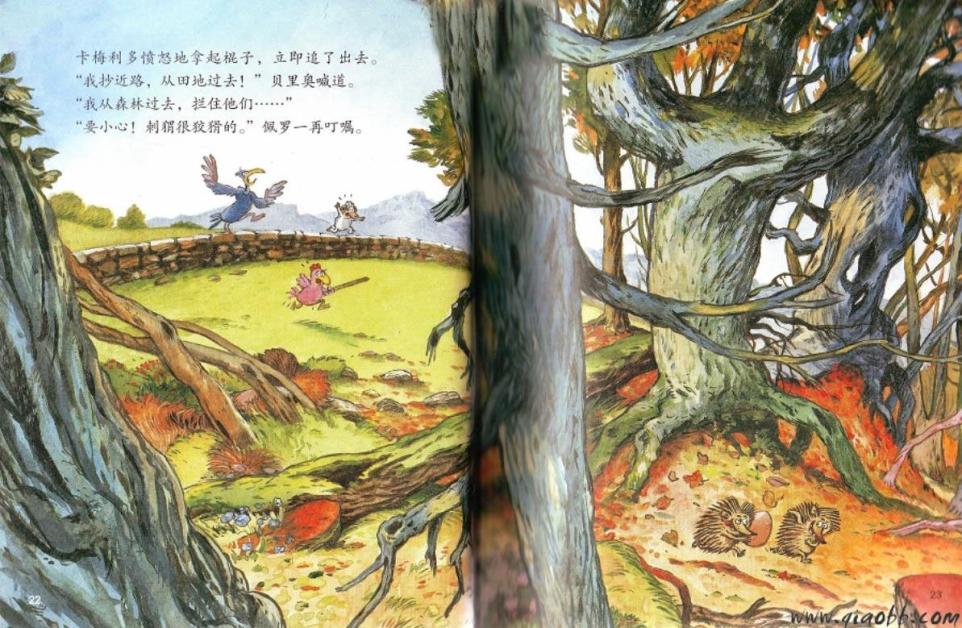 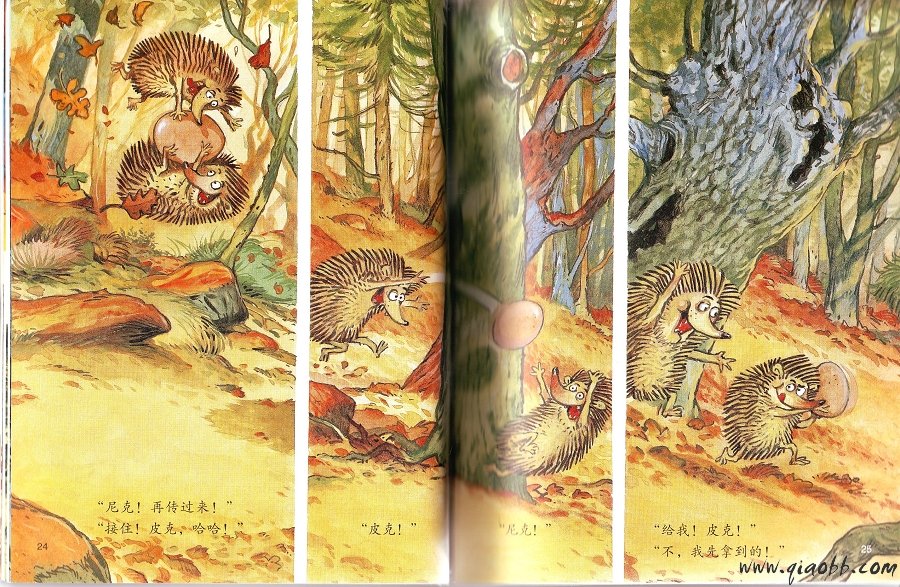 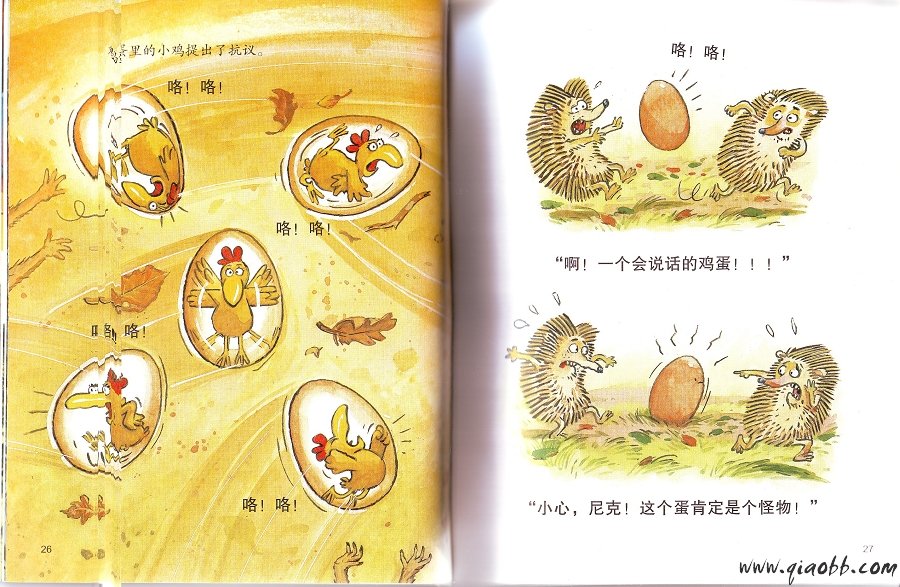 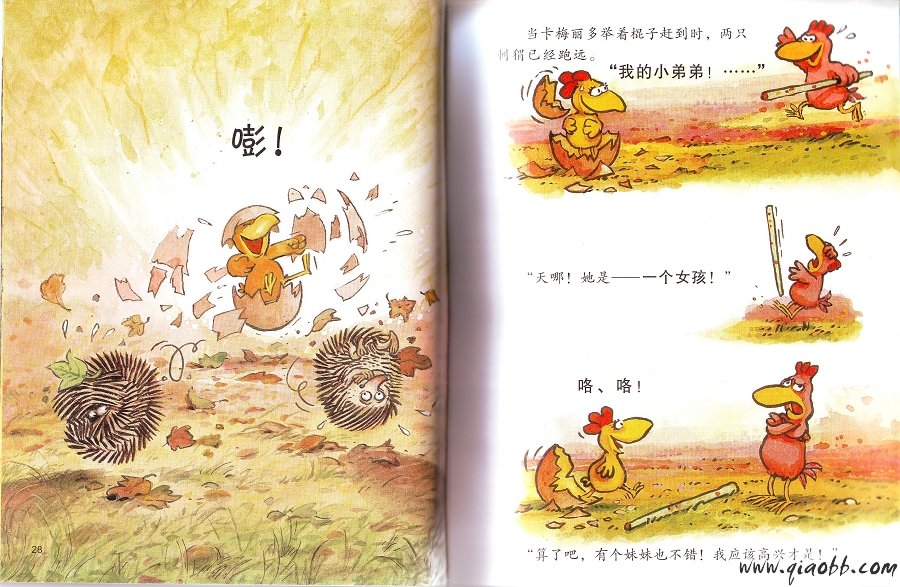 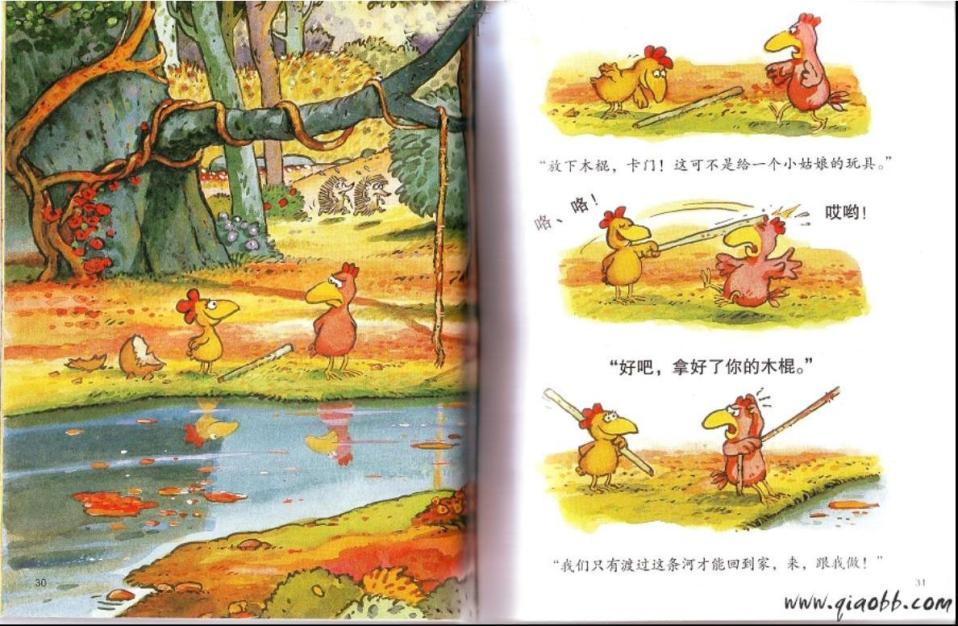 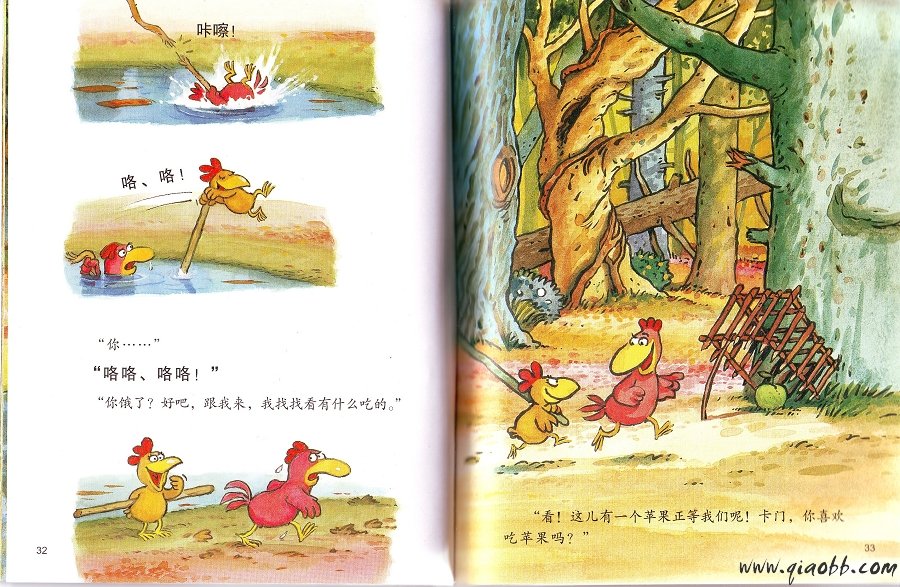 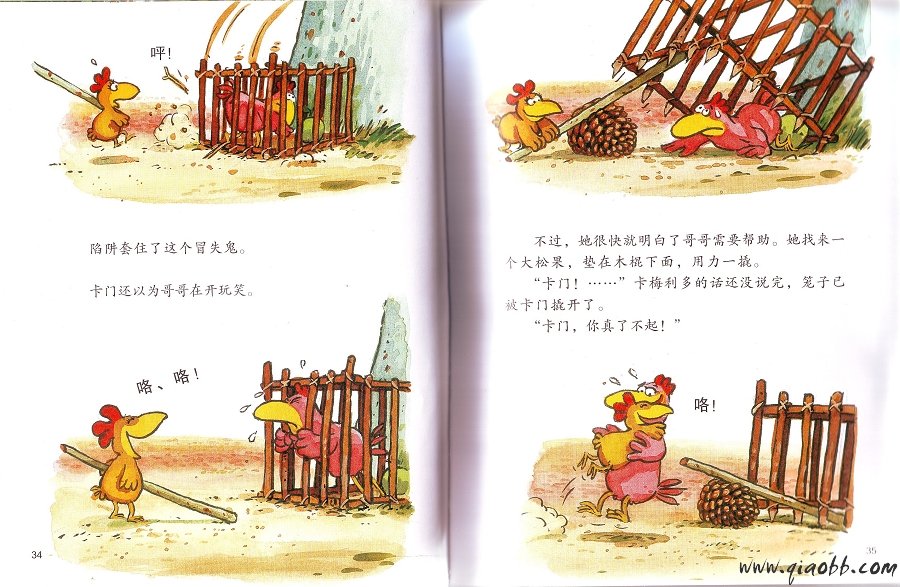 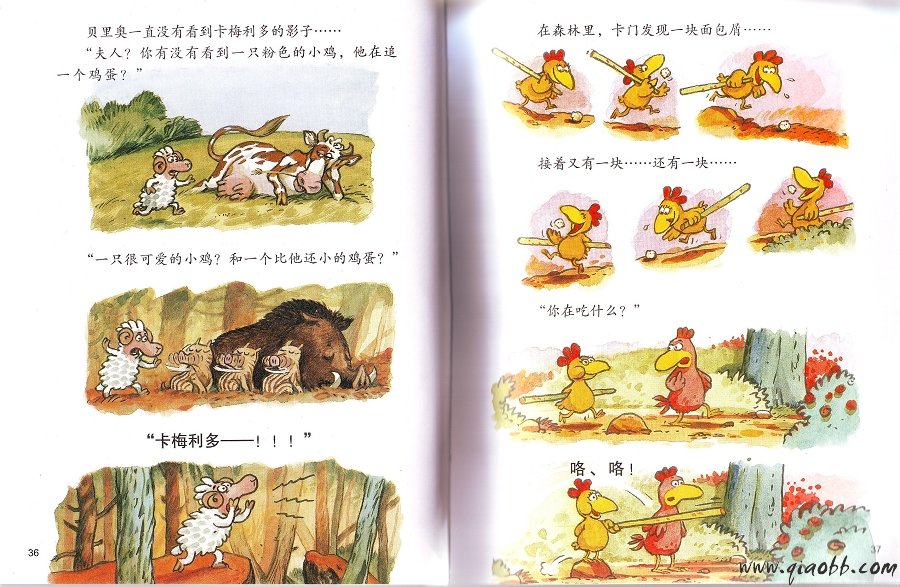 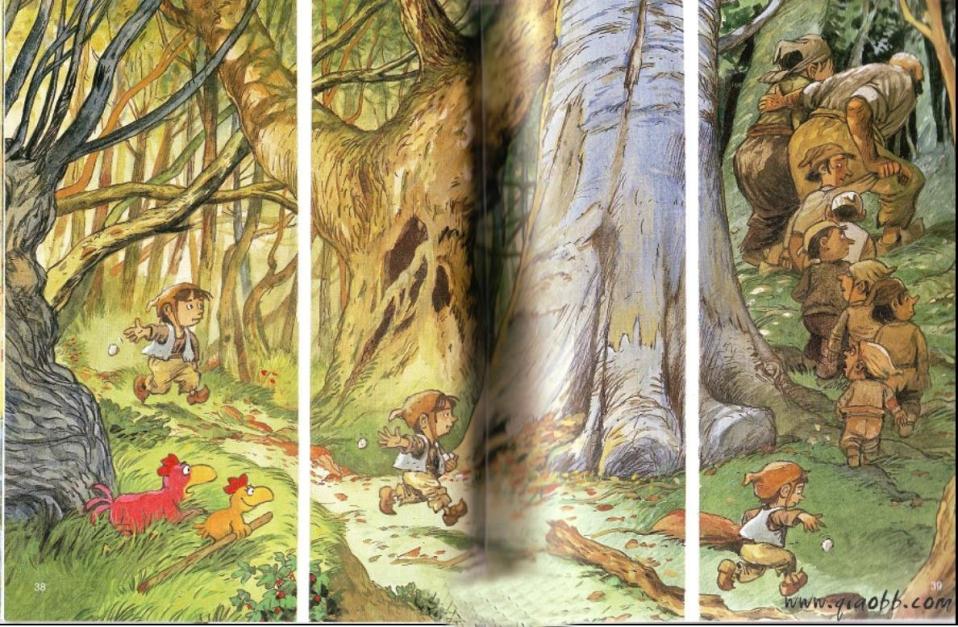 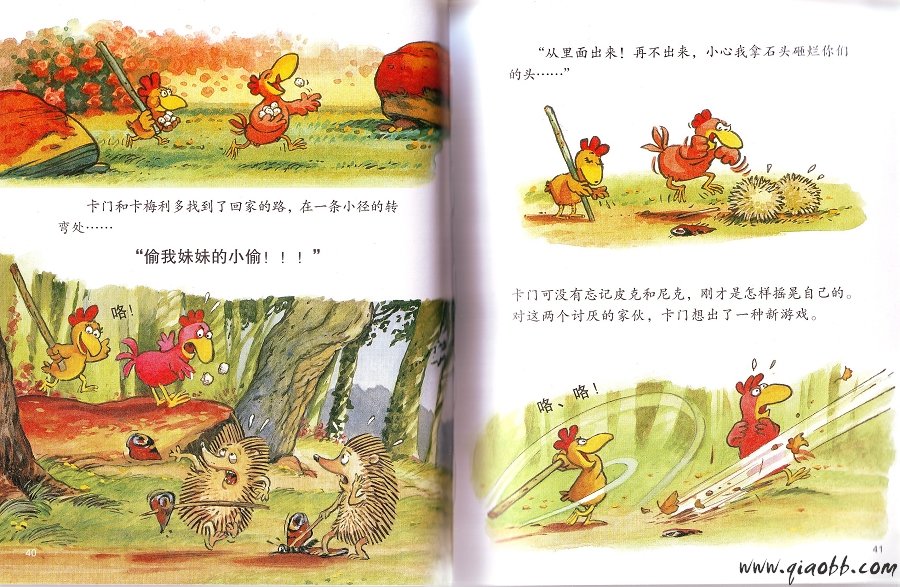 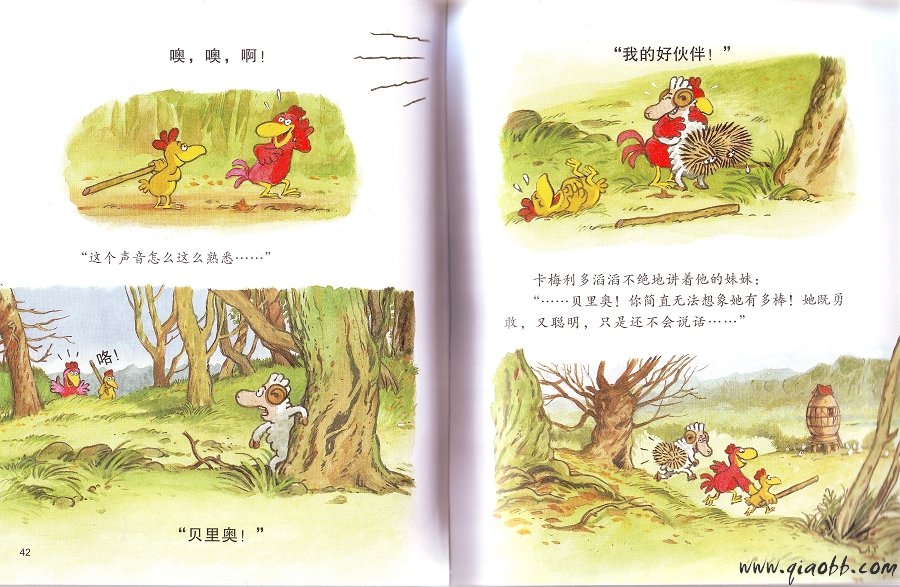 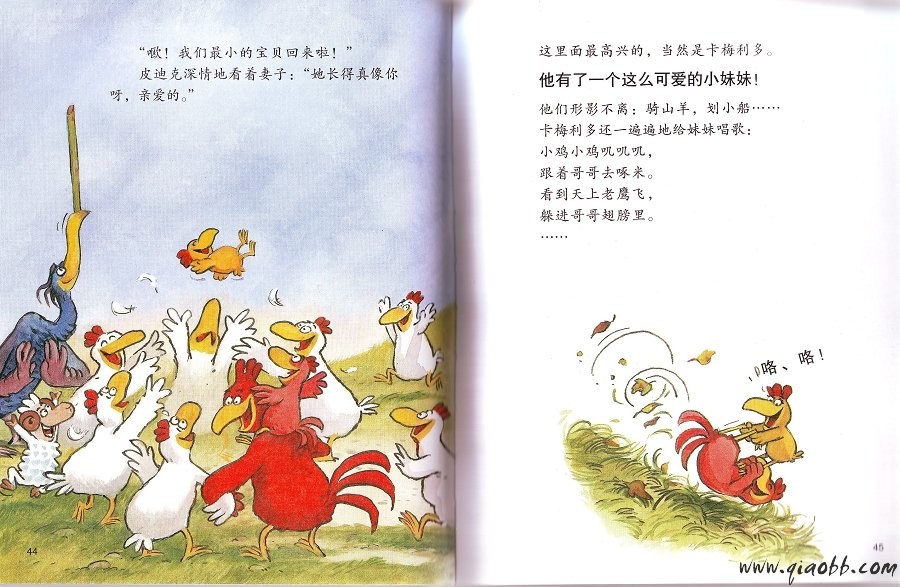 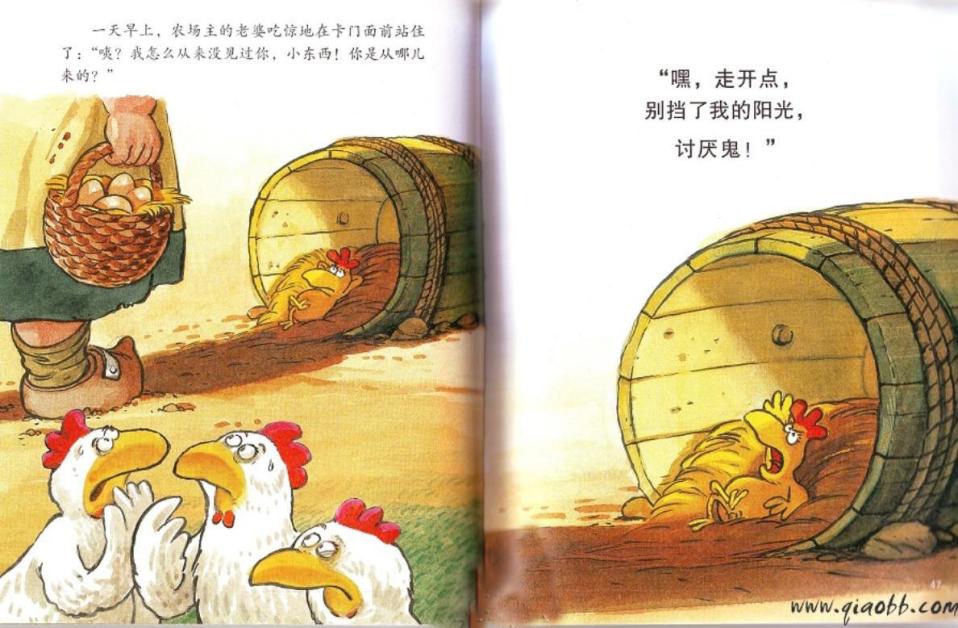 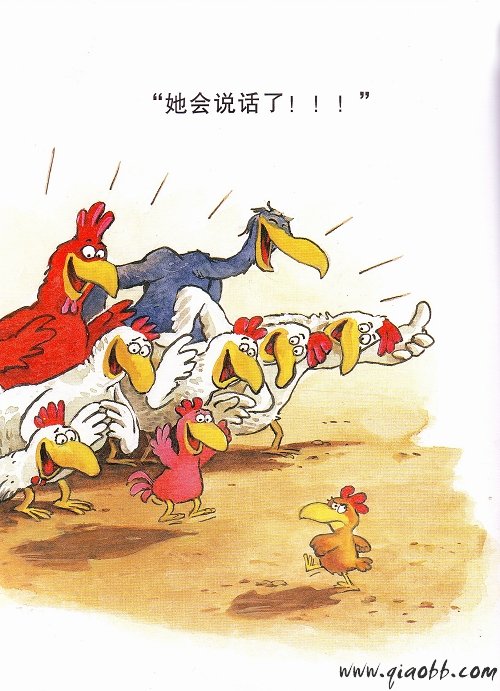 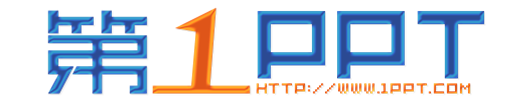 可以在下列情况使用
不限次数的用于您个人/公司、企业的商业演示。
拷贝模板中的内容用于其它幻灯片母版中使用。
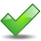 不可以在以下情况使用
用于任何形式的在线付费下载。
收集整理我们发布的免费资源后，刻录光碟销售。
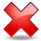 PPT模板下载：www.1ppt.com/moban/                行业PPT模板：www.1ppt.com/hangye/ 
节日PPT模板：www.1ppt.com/jieri/                      PPT素材下载：www.1ppt.com/sucai/
PPT背景图片：www.1ppt.com/beijing/                 PPT图表下载：www.1ppt.com/tubiao/      
优秀PPT下载：www.1ppt.com/xiazai/                   PPT教程：       www.1ppt.com/powerpoint/      
Word教程：    www.1ppt.com/word/                    Excel教程：     www.1ppt.com/excel/  
资料下载：      www.1ppt.com/ziliao/                    PPT课件下载：www.1ppt.com/kejian/ 
范文下载：      www.1ppt.com/fanwen/                 试卷下载：      www.1ppt.com/shiti/  
教案下载：      www.1ppt.com/jiaoan/                   PPT论坛：      www.1ppt.cn